Kornjačina grafika
Ponavljanje gradiva
MODUL TURTLE
Kako bi u Pythonu mogli koristiti kornjačinu grafiku moramo  učitati navedeni modul prije nego što koristimo naredbe za crtanje

from turtle import *
Funkcije
Primjer 1. Crtanje kvadrata stranica duljine 100 piksela
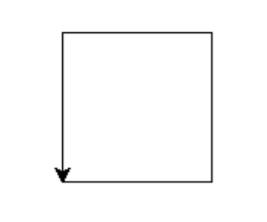 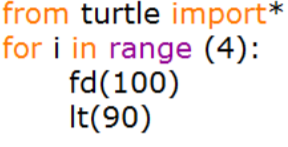 Z01 )  Napišite program koji će nacrtati kvadrat duljine stranica 50 piksela.     rješenje

Z02) Napišite program koji će nacrtati pravokutnik stranica duljine 50 i 100 piksela.   rješenje

Z03) Napišite program koji će nacrtati kvadrat duljine stranica 150 piksela. Pomoću funkcije for.   rješenje

Z04) Napišite program koji će nacrtati pravokutnik stranica duljine 100 i 150 piksela pomoću funkcije for     rješenje
Z05) Napišite program koji će nacrtati jednakostraničan trokut duljine stranica 100 piksela koristeći for petlju.  rješenje

Z06) Napišite program koji će nacrtati pravilan šesterokut stranica duljine 100 piksela koristeći for petlju.  rješenje

Z07) Napišite program koji će nacrtati pravilan peterokut stranica duljine 100 piksela koristeći for petlju.  rješenje

Z08) Napišite program koji će unijeti prirodan broj n>2 te nacrtati pravilan n-terokut stranica duljine 100 piksela koristeći for petlju. rješenje